Let’s Make Astronaut Pudding
Groupbygroup.wordpress.com
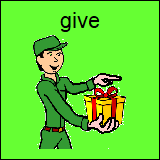 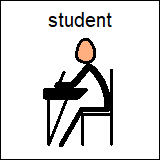 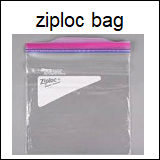 1
1.
each
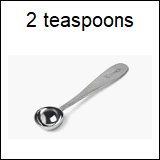 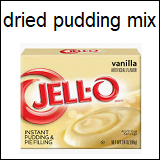 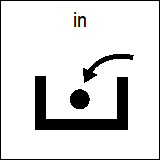 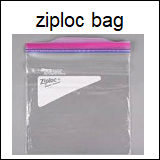 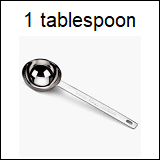 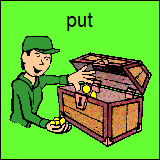 2.
the
plus
of
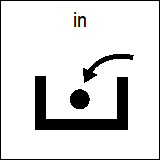 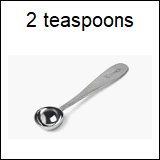 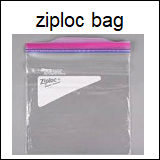 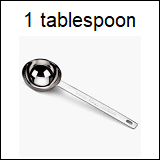 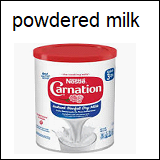 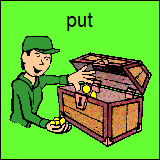 the
plus
of
3.
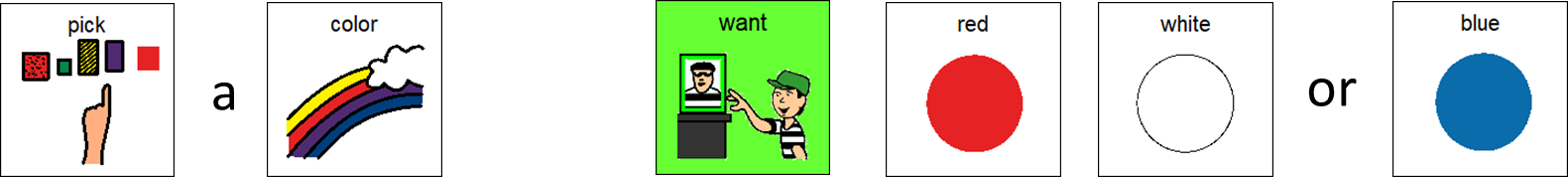 4.
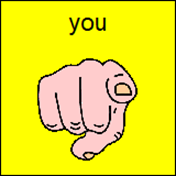 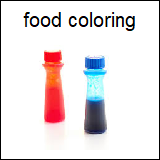 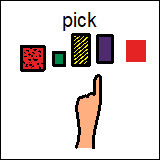 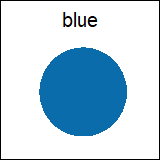 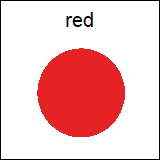 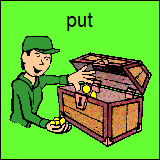 If
or
5.
a few drops of
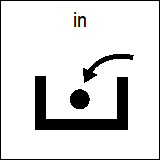 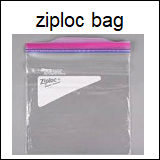 the
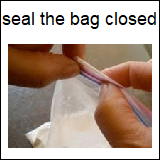 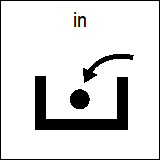 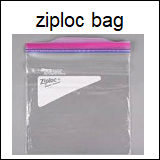 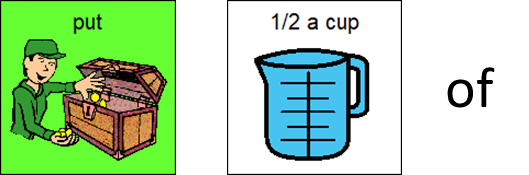 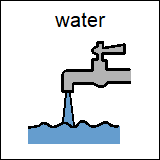 the
and
6.
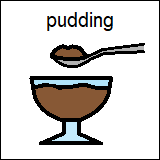 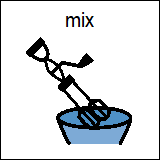 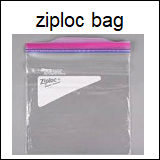 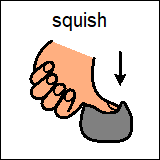 to
the
until it starts to set
7.
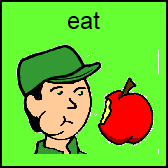 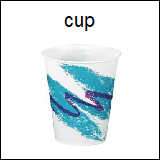 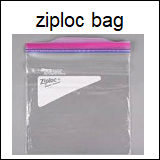 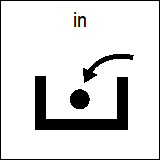 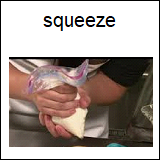 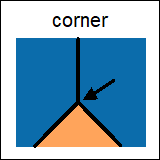 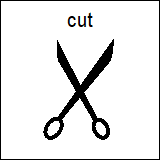 9.
8.
and
of the